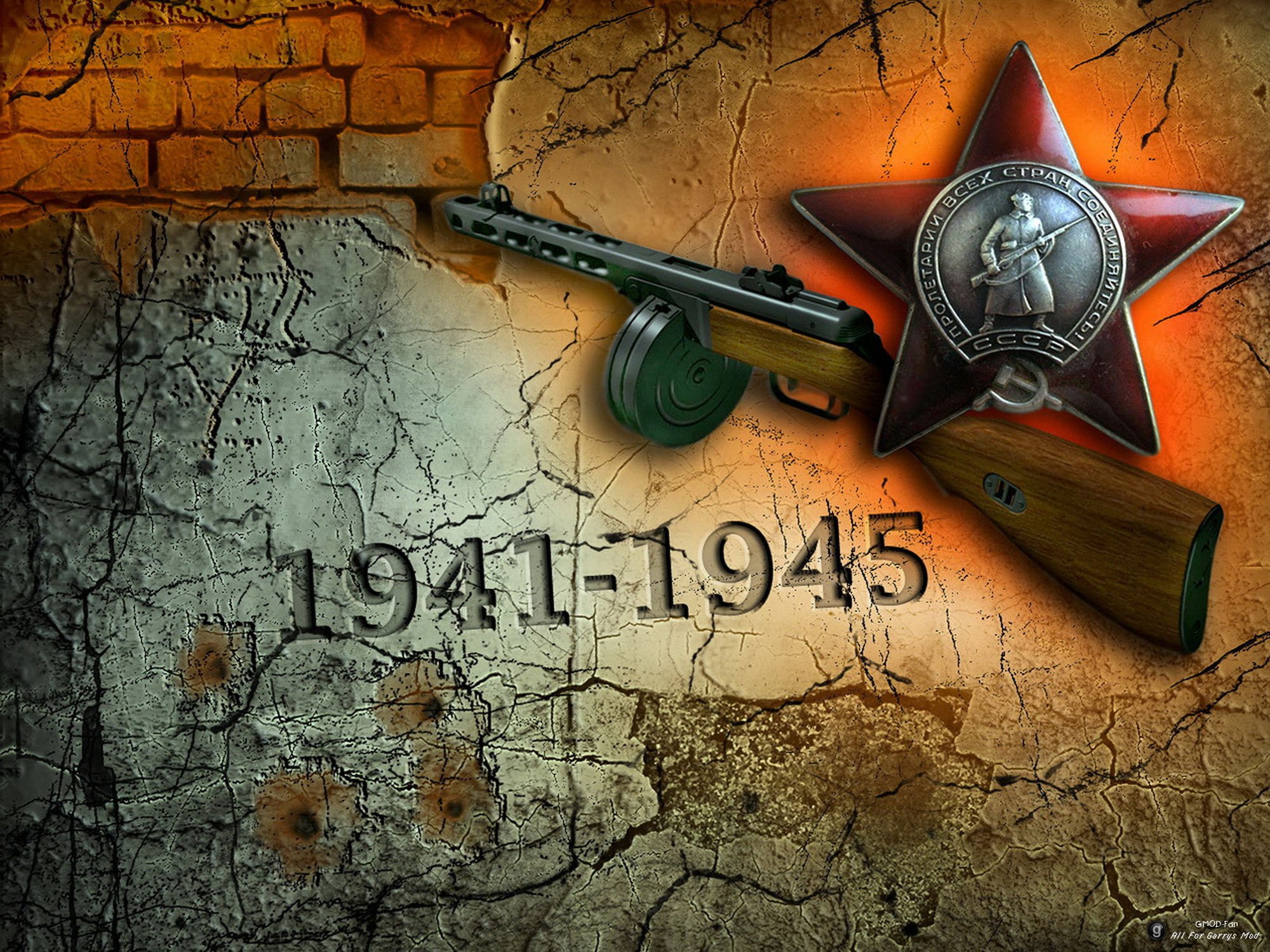 МБОУ СОШ №80
Доблесть и мужество тагильчан
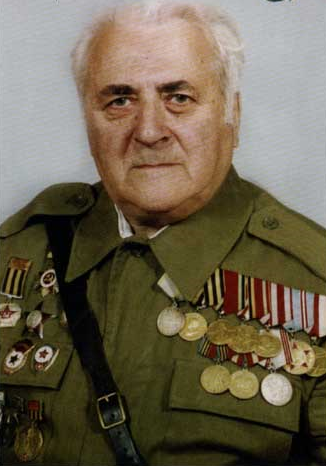 «Подвиг этот, будет в памяти жить
И в наших сердцах гореть!
Тех, кто с врагом был готов разделить,
Поровну смерть!»

Ким Добкин
Ветеран Великой Отечественной войны,
полковой разведчик, поэт
В годы Великой Отечественной войны 
Урал стал сердцем развития военно-промышленного потенциала страны, 
в основе которого стояли три танковых гиганта: 
Челябинск, Нижний Тагил и Свердловск
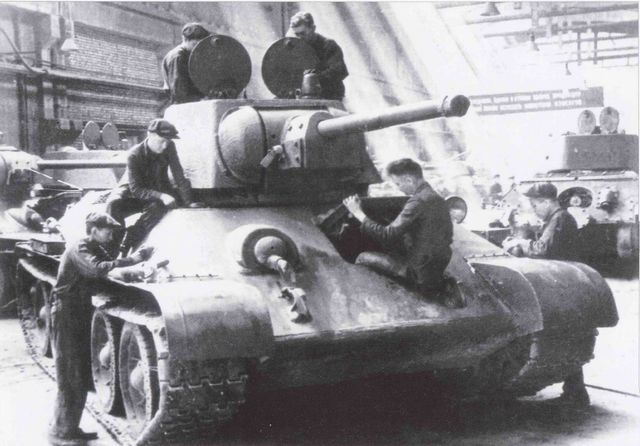 На протяжении кровопролитной войны уральцы  проявили мужество и доблесть в защите своих родных, дома, родины. Героизм стал массовым, стал нормой поведения советских людей. 
Тысячи людей обессмертили свои имена…
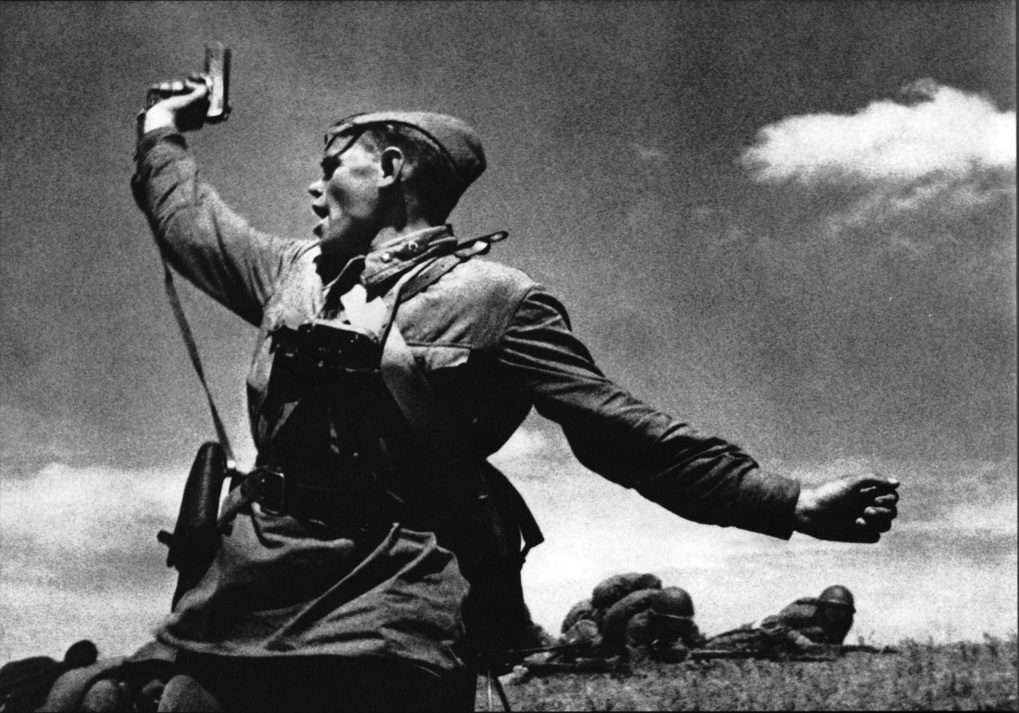 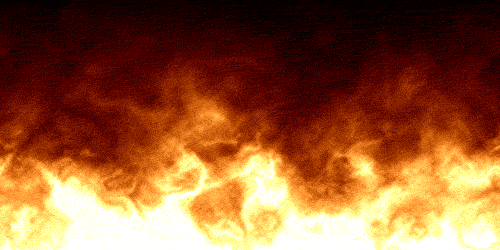 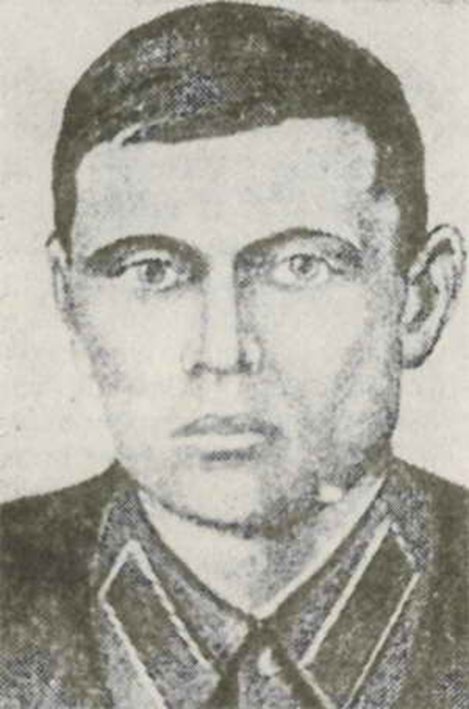 тагильчанин
Николай Иванович Белявский
(1908 -  1944 гг.)

командир отделения 8-й стрелковой роты 147-го гвардейского стрелкового полка
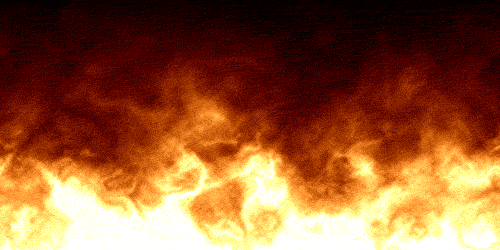 тагильчанин 
Сергей Александрович Черных
(1912 – 1941 гг.) 
 генерал-майор авиации – первый Герой Советского Союза, 
первый генерал, 
 депутат 
Верховного Совета СССР
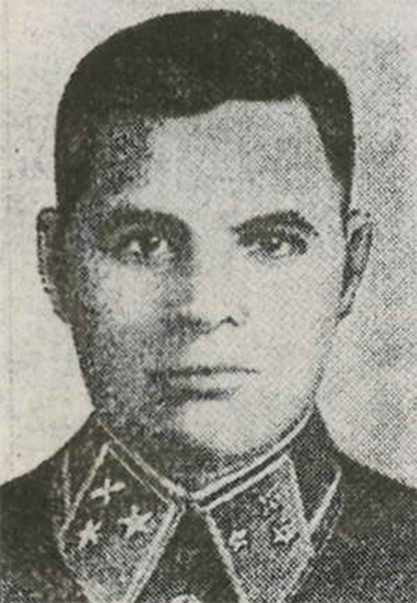 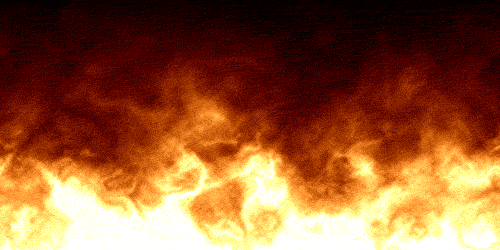 тагильчанин
 Константин Федорович Пылаев
(1914 – 1959 гг.) 

 командир отделения саперного батальона 167-й дважды Краснознаменной Сумско-Киевской стрелковой дивизии
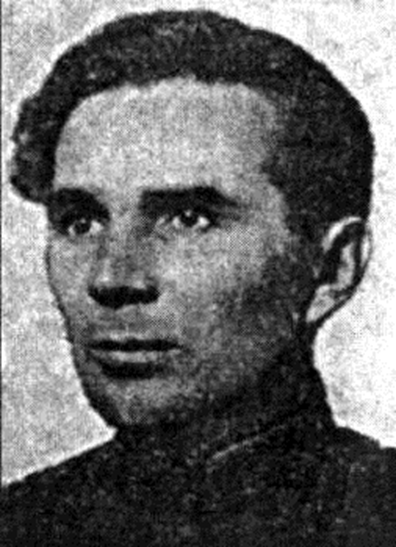 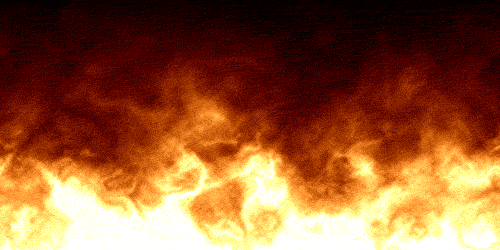 тагильчанин
 Виктор Александрович Вересков
(1924 – 1944 гг.) 
 радист-пулеметчик танка 
332-го танкового батальона 
52-й гвардейской танковой бригады
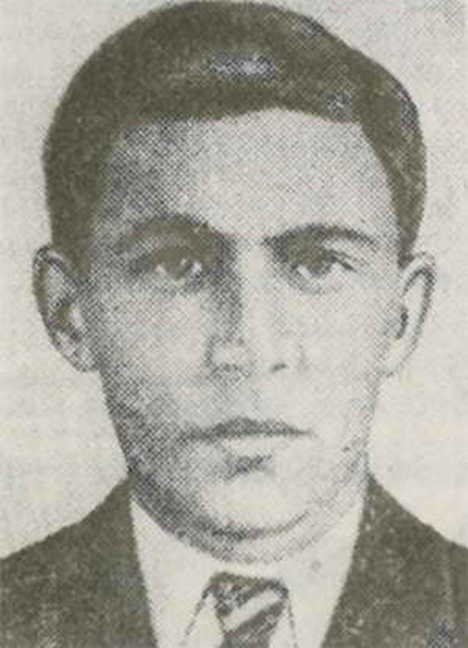 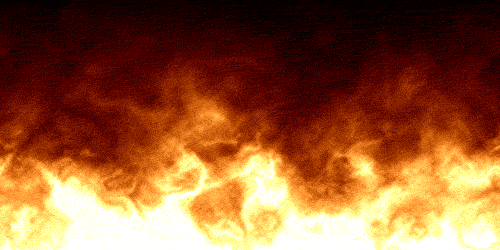 с октября 1942 г. работал в Челябинске 
Егор Прокопьевич Агарков
(1912 – 1994 гг.) 
 зачинатель Агарковского движения, внедрил поточный метод монтажа и сварки танковых башен, что повысило производительность труда на 20%
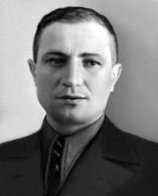 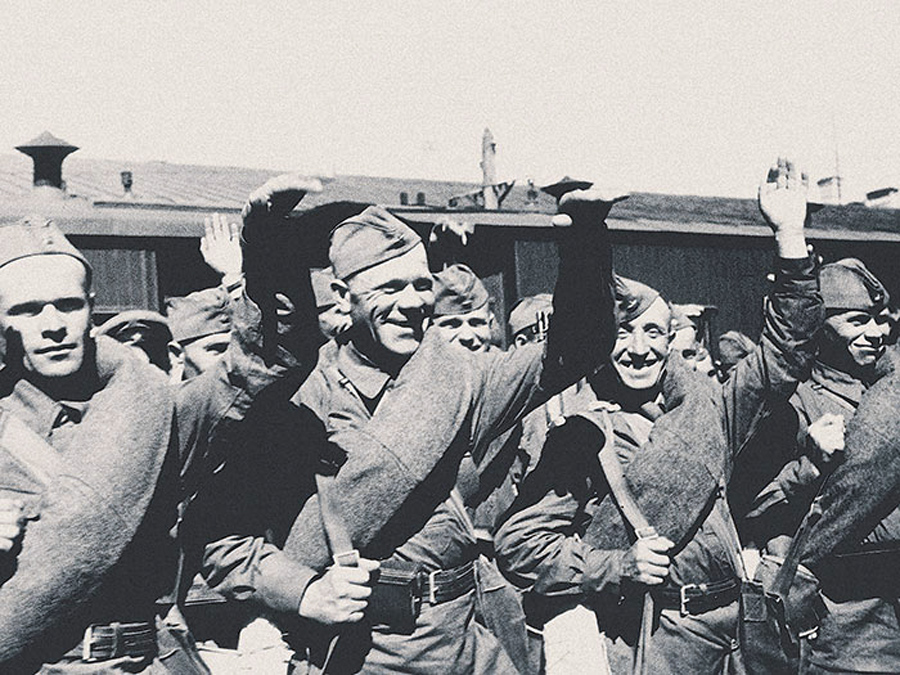 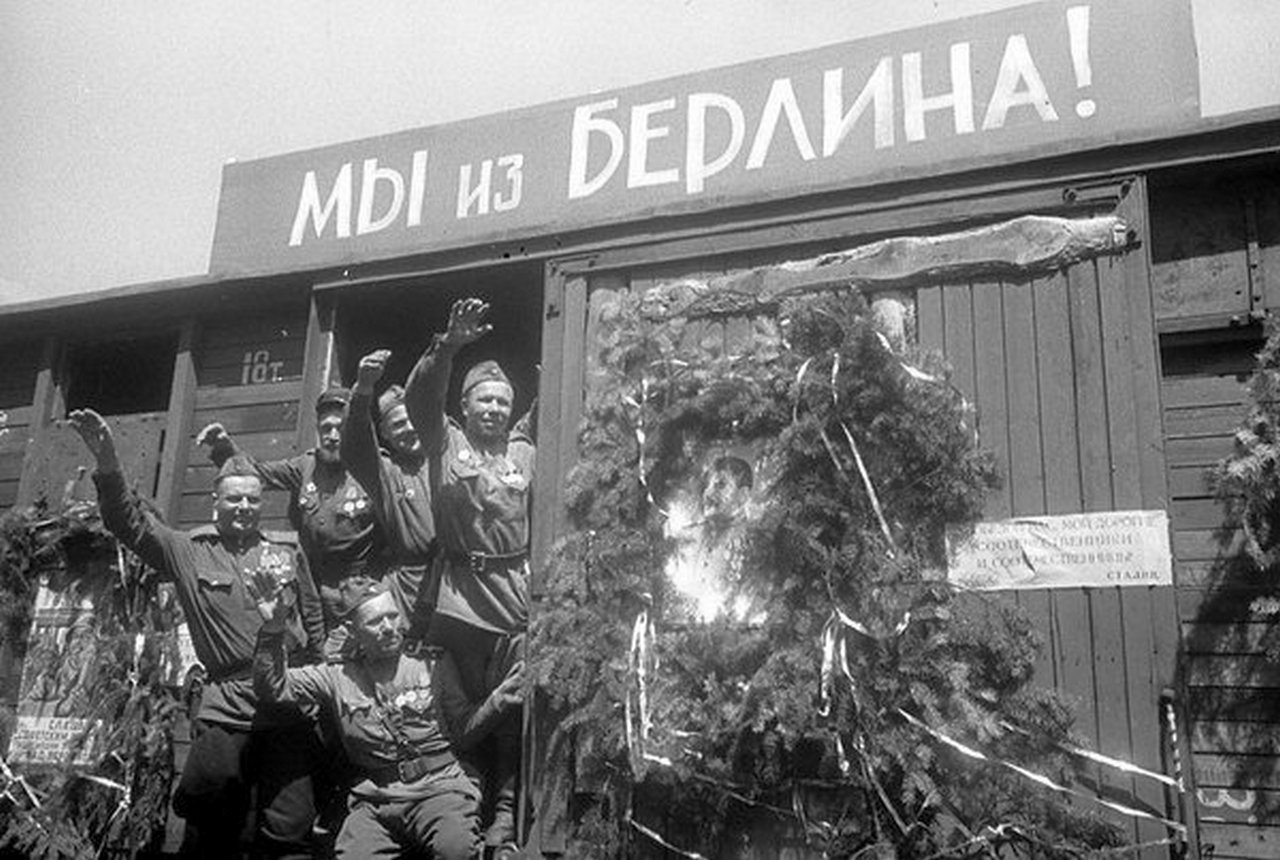 Егор Прокопьевич Агарков
    (16 июня 1912-3 июля 1994, Челябинск)
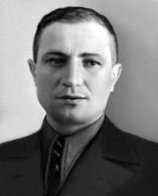 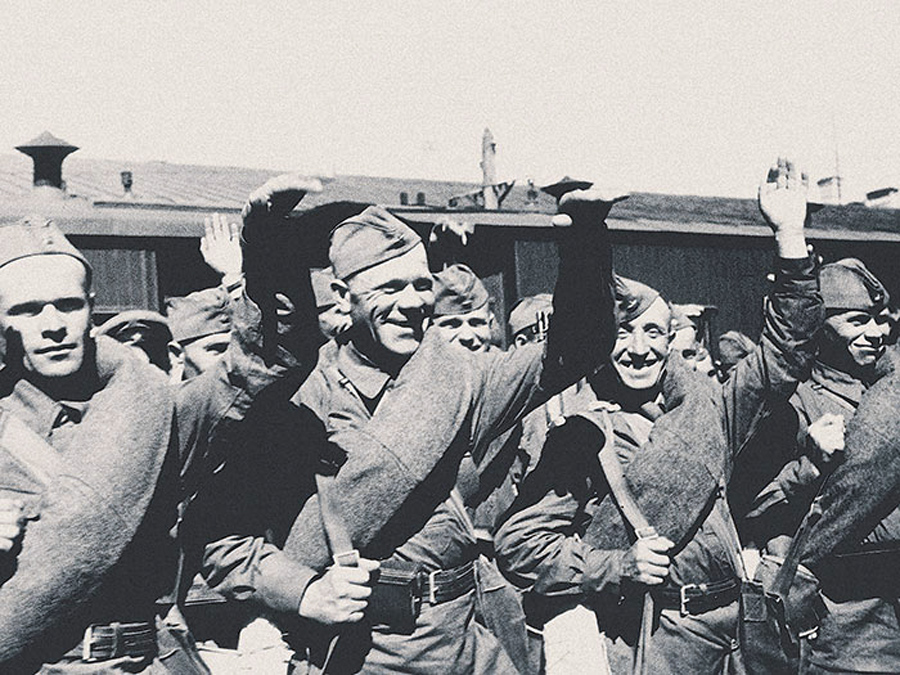 Егор Прокопьевич Агарков
    (16 июня 1912-3 июля 1994, Челябинск)
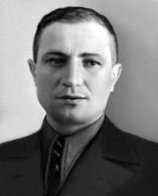 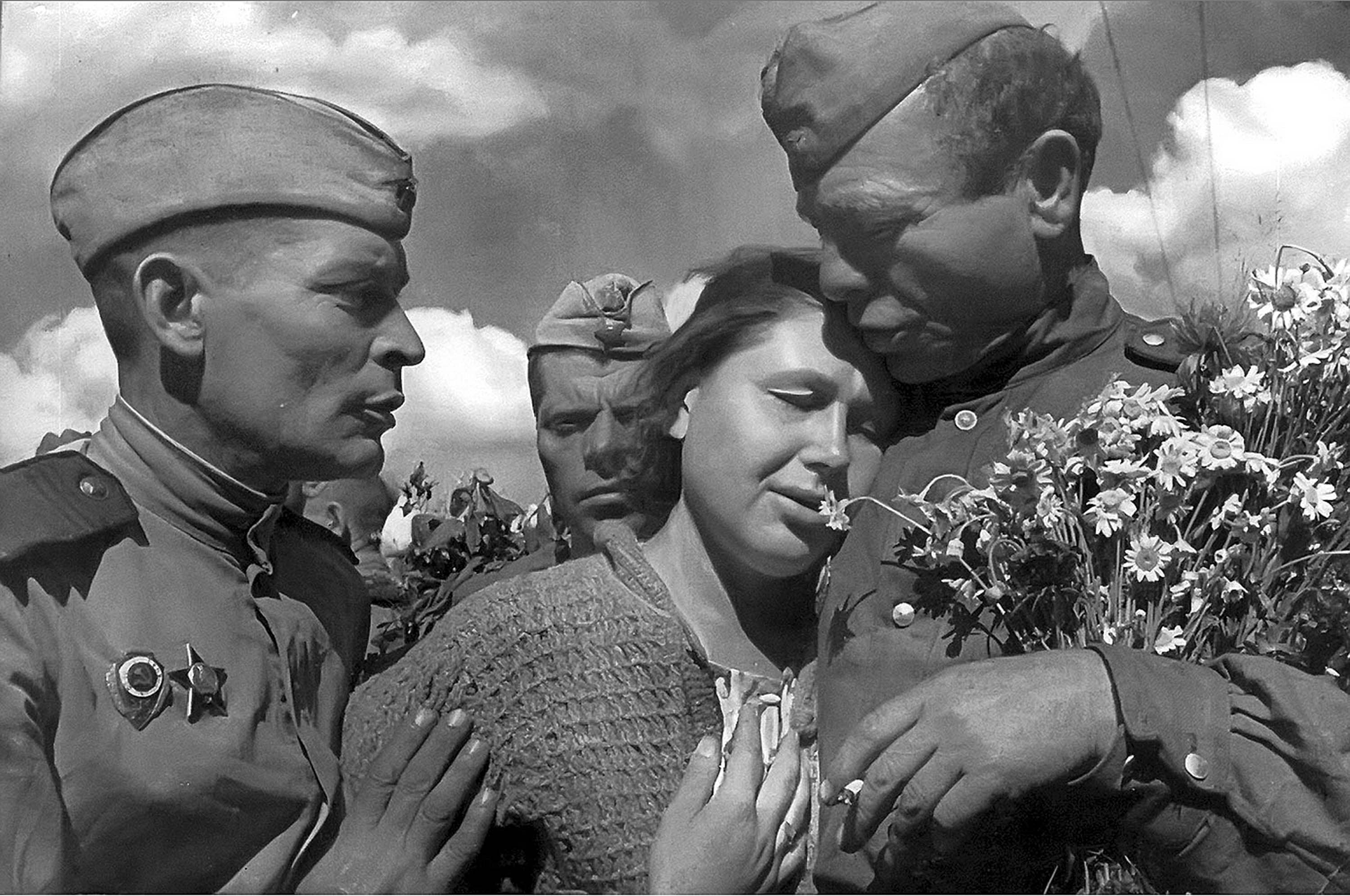 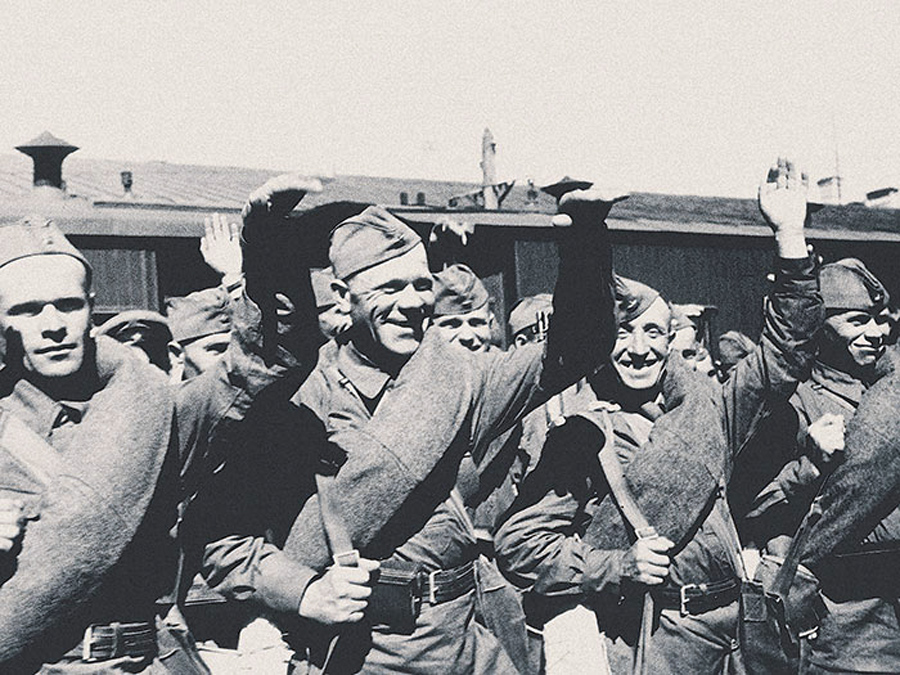 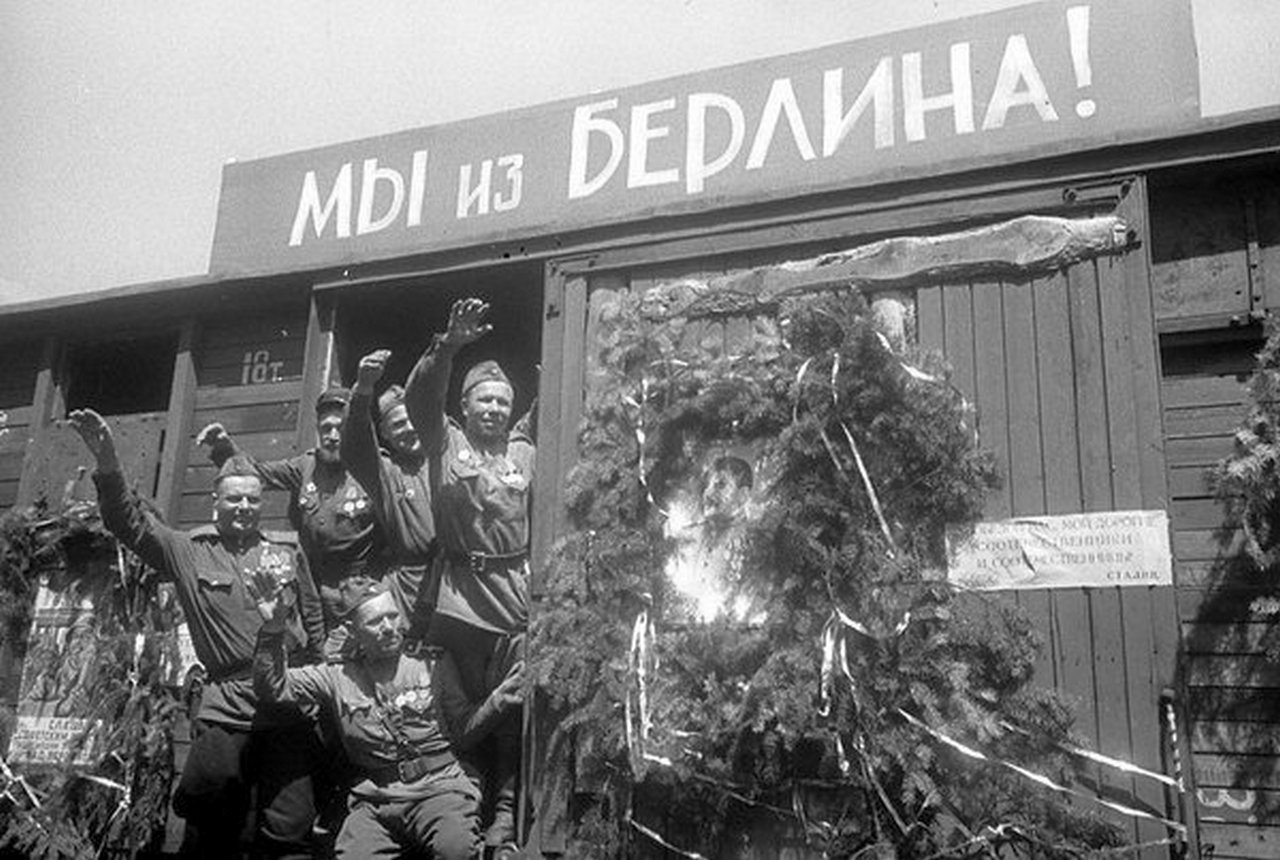 Егор Прокопьевич Агарков
    (16 июня 1912-3 июля 1994, Челябинск)
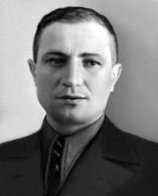 ВЕЧНАЯ ПАМЯТЬ
 русскому солдату
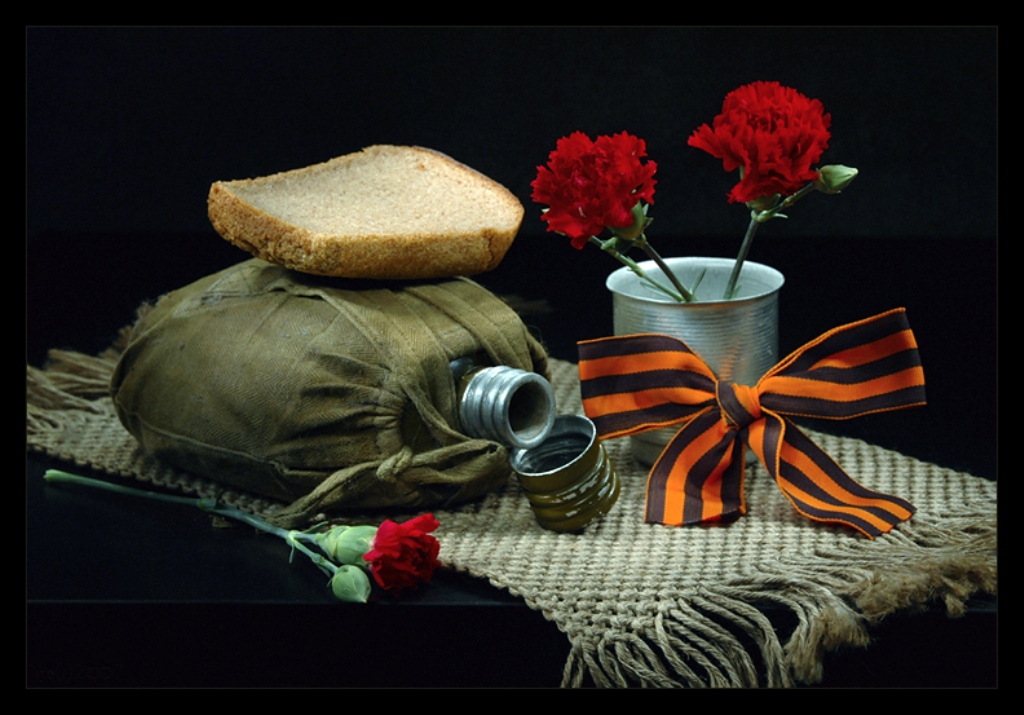